Chemical Reactions
All chemical reactions involve changing substances.

One or more substances (reactants) change into one or more new substances (products)
We separate products from reactants with an arrow.		🡪
The arrow means “yields” or “reacts to produce”	reactants	 🡪	products
How are chemical changes explained?
Dalton’s atomic theory tells us:

in a chemical reaction, the ways atoms are joined together are changed.
The atoms themselves are not created or destroyed.
The atoms in the products are the same atoms that were in the reactants.
Because of these facts, we can represent chemical reactions as equations.

In word equations, such as

	Iron + oxygen	🡪	iron (III) oxide

The reactants are always on the left, the products on the right.

In this case, 	Fe	+	O2	🡪	Fe2O3
Fe	+	O2	🡪	Fe2O3
What’s wrong with this equation?

This equation just shows the formulas of the reactants and products – a skeleton equation.

Skeleton equations do not indicate the relative amounts of reactants and products.
Information about the physical state of a substance is also important:
Fe (s)		+	O2 (g)	->	Fe2O3 (s)

Other symbols include (l) and (aq).
Balancing Chemical Equations
Write the correct formula for the reactants and the products.
Write the formulas for the reactants on the left and the formulas for the products on the right, with a 🡪 in between. Add a “+” for more than one product or reactant.
Count the number of atoms of each element and/or polyatomic ion. (Polyatomic ions can be considered a separate unit)
balance the chemical equation using coefficients for each element.
What is a coefficient?
A small whole number that appears in front of a chemical formula in a reaction.

Check each atom or polyatomic ion to make sure the equation is balanced.

Check to see if the coefficients are in the lowest possible ratio.
Why is balancing necessary?
The law of conservation of mass must be maintained.

In a balanced equation, each side has the same number of atoms of each element.
Examples of Balancing Equations
Zinc reacts with oxygen to produce zinc oxide.

Zn(s) 		+       O2(g) 🡪         ZnO(s)	skeleton

Potassium chlorate is heated, decomposing into potassium chloride and oxygen gas

KClO3 (s)   🡪      KCl(s) +     O2 (g)
Types of Chemical Reactions
2Zn(s) 		+       O2(g) 🡪         2ZnO(s)	
	A                +          B 	🡪              AB
Making a compound from two elements (or two compounds) is called a synthesis reaction

2KClO3 (s)   🡪     2 KCl(s) +    3 O2 (g)
	AB 	🡪           A	    +	    B
The breaking apart of a compound into elements and/or compounds is called a decomposition reaction
Two Other Types of Reactions
Single Replacement
	K(s)    +    H2O (l)  🡪   KOH(aq)    + H2(g)



Double Replacement
KI(aq)  +     Pb(NO3)2(aq) 🡪   KNO3(aq)  +  PbI2 (s)
Zn		+ 	HCl	🡪	ZnCl2	+	H2	
	
	 
NaClO3 	🡪	NaCl 	+	O2			

		 
P4	+	Cl2	🡪	PCl3				

		 
HCl	+	Mg(OH)2	🡪	MgCl2	+	H2O



BaO	+	SO3		🡪	BaSO4	



Pb 	+	AgNO3	   🡪	Ag	+	Pb(NO3)2		

	 

AgNO3   +		Na2CrO4	🡪	Ag2CrO4   +      NaNO3
Al	+ 	Fe3O4	🡪	Al2O3		+	Fe			 
NO2	🡪	NO	+	O2						 
Na3N 	  🡪	Na	+	N2						
Pb(NO3)2	+ 	KI	🡪	KNO3		+	PbI2		 
CaO	+	CO2	🡪	CaCO3					
MgCO3   🡪	   MgO	+	CO2						 
HNO3	+ 	Mg(OH)2	🡪	Mg(NO3)2	+ 	H2O
Ca	+	H2O	🡪	Ca(OH)2	+	H2			 
Fe	+	O2	🡪	Fe2O3						
 Cl2	+	KI	🡪	KCl	+	I2			
Ba(NO3)2	+	Na2SO4   🡪	   BaSO4  +      NaNO3		

Ag2O		🡪	Ag	+	O2
More Equations
Fe   +   	O2   🡪        	Fe2O3
 
P4O10  + 	H2O 🡪         H3PO4

C3H8   +         O2 		🡪         CO2     +         H2O

HgO	 🡪        Hg   +     O2

SrBr2  +        (NH4)2CO3 🡪         SrCO3  +         NH4Br

Al   +        O2 🡪        Al2O3

Al    +       AgNO3  🡪         Al(NO3)3     +       Ag
Al   +    HCl	🡪         AlCl3   +     H2

F2   +        HCl   🡪       HF    +       Cl2

Au2O3 	🡪        Au    +        O2

NH4NO3  🡪         N2O    +        H2O

H2SO4   +        NaOH  	🡪         Na2SO4   +        H2O

Xe   +        F2  🡪          XeF6 

Ca(ClO)2 🡪	CaCl2    +       H2O
Fe   +        H2O  🡪       Fe2O3    +        H2

Fe2(SO4)3   +        KOH   🡪            K2SO4	+          Fe(OH­)3

N2   +        O2  🡪        N2O

Mg  +       CuCl2   🡪          MgCl2    +         Cu

KClO3 🡪	KClO4   +        KCl 
 
K2O   +         H2O   🡪          KOH

I4O9  🡪           I2O6      +         I2    +         O2 

 This last one has many possible solutions!!!
“Mother of All Equations”
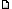 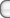 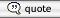 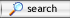 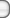